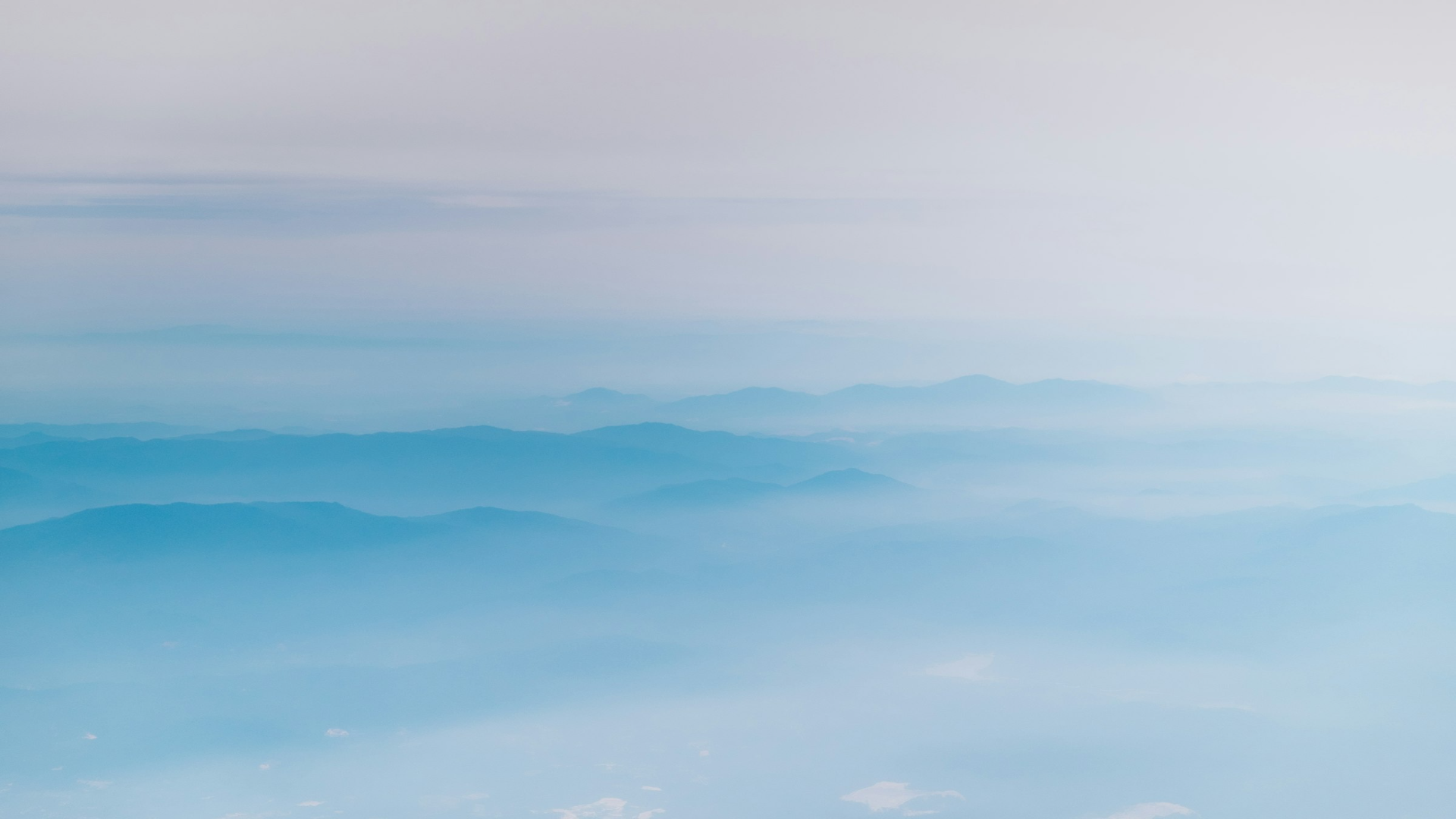 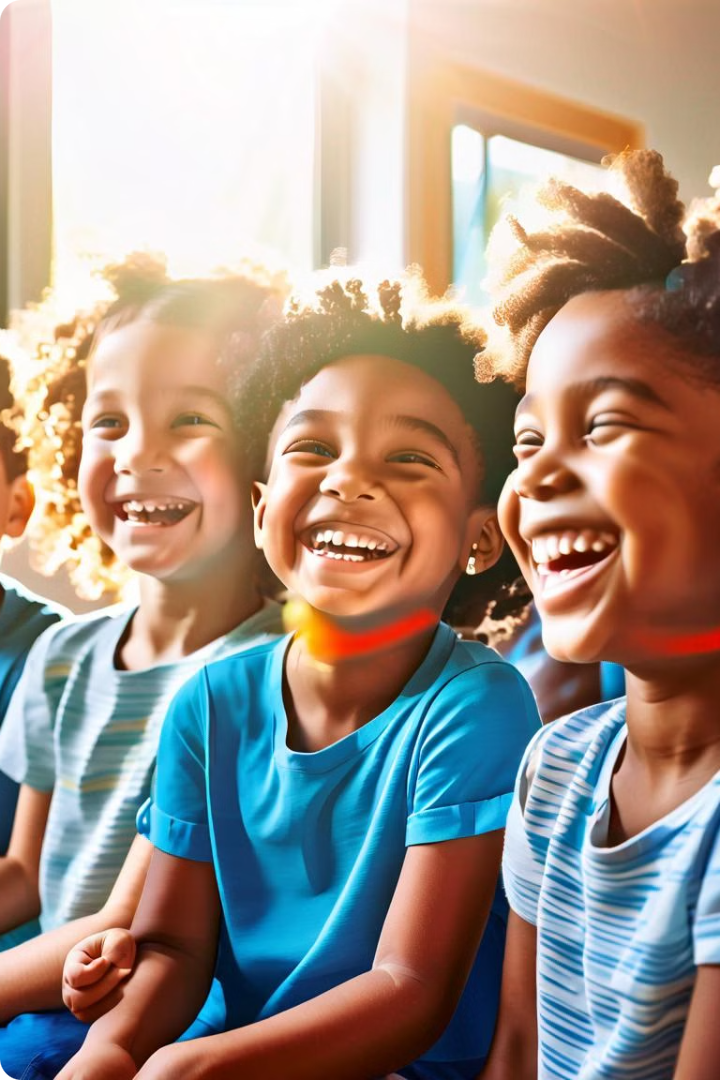 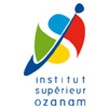 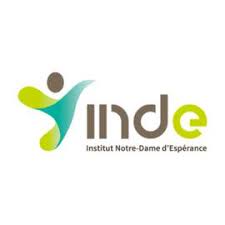 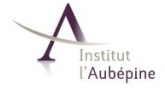 S'entraîner aux épreuves du nouveau concours de professorat des écoles avec des formateurs et enseignants experts
Préparez-vous avec notre formation complète et efficace.
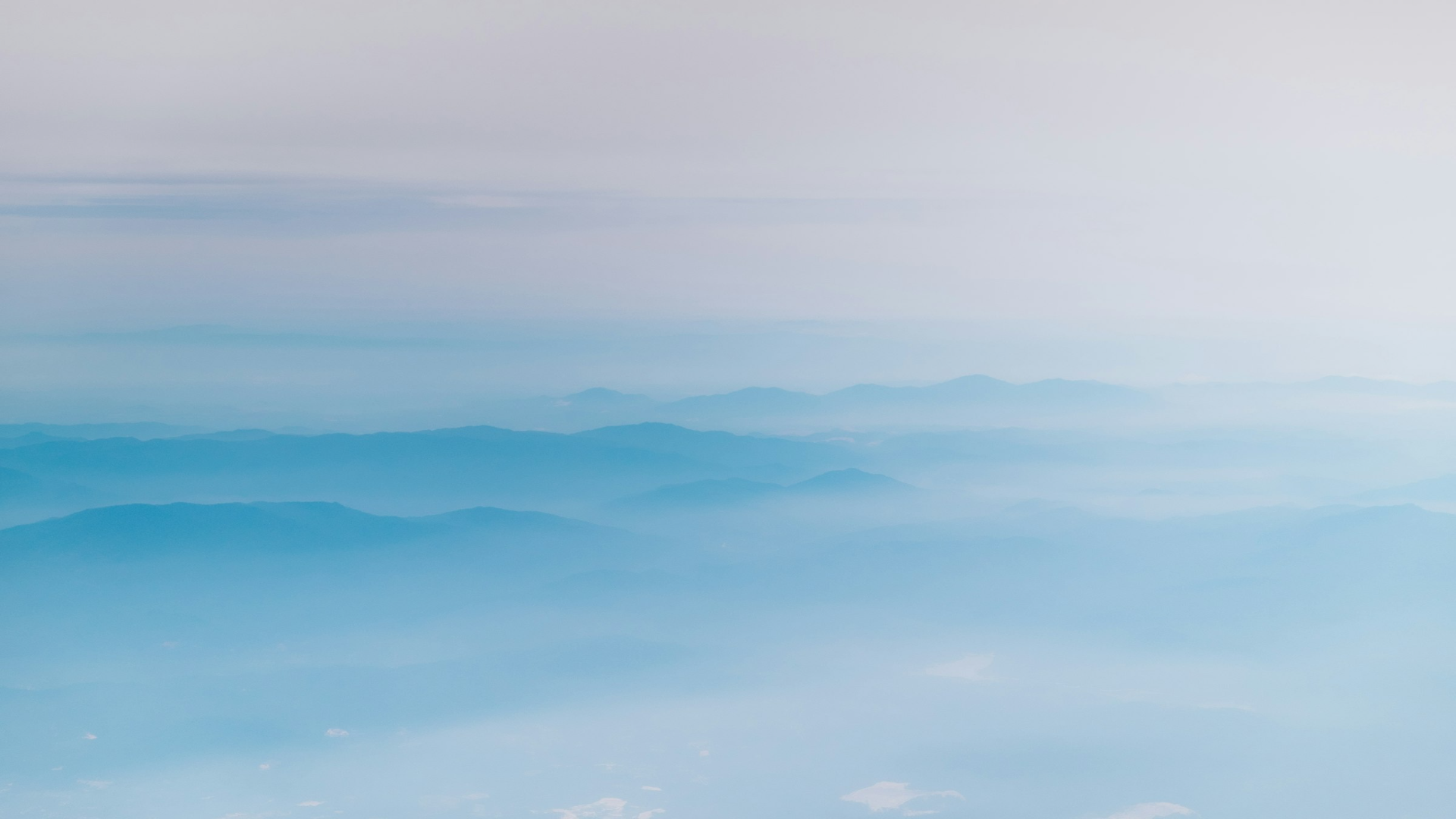 Visées de la Formation
Remise à Niveau
1
Activation des Connaissances
2
Renforcez vos connaissances en français et en mathématiques
Suivez des cours en ligne et effectuez des exercices d’entrainement corrigés
Rencontrez chaque semaine, en distanciel synchrone, des formateurs disciplinaires
Réactivez et approfondissez vos connaissances en histoire-géographie, sciences, arts et APSA par des apports de cours et des entrainements corrigés
Entrainez-vous à la méthodologie de l’épreuve : Quizz, QCM, réponses courtes …
Des corrections et retours individuels
Préparation aux Oraux
3
4
Obtenez une expérience réelle du concours et recevez des commentaires personnalisés pour tous les concours blancs et épreuves similaires que vous produirez:
2 épreuves similaires au concours en français
2 épreuves similaires au concours en  mathématiques
1 concours blanc pour l’écrit de français et en mathématiques
1 concours blanc pour l’écrit de polyvalence
Préparez-vous également aux oraux pour :
Argumenter votre motivation pour le métier,
Valoriser votre connaissance du système éducatif 
Promouvoir votre capacité à échanger avec un jury
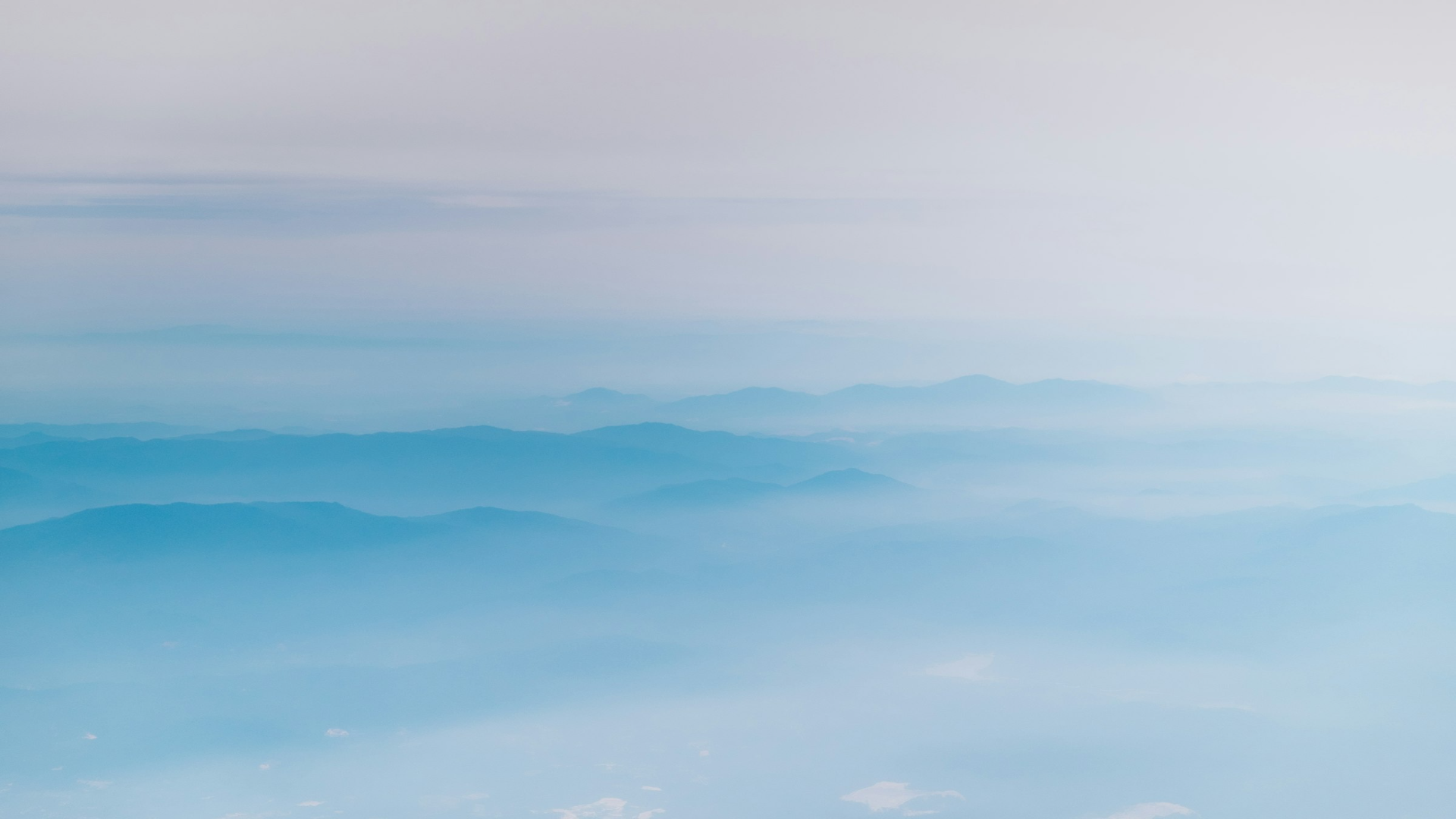 Modalités de la Formation
Distanciel Synchrone & Asynchrone
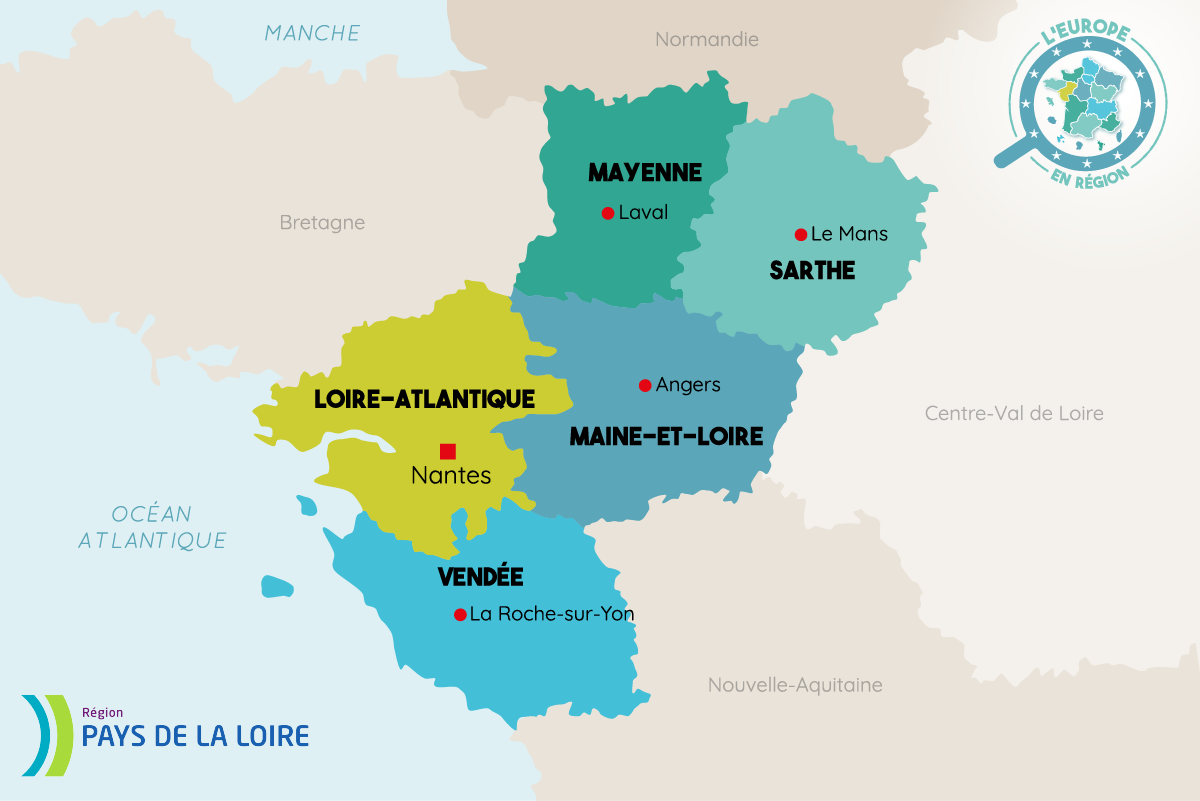 Profitez de la flexibilité de la formation à distance avec des sessions en direct et des ressources disponibles en ligne.
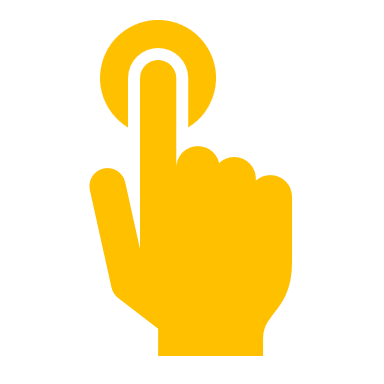 Rencontres dans les ISFEC du territoire
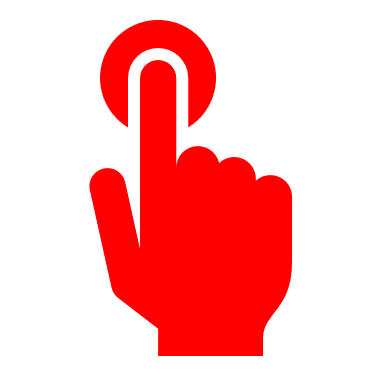 Participez à des sessions de formation en présentiel dans les Instituts Supérieurs de Formation (ISFEC) de votre région (carte interactive).
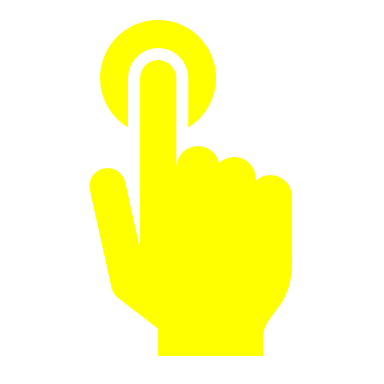 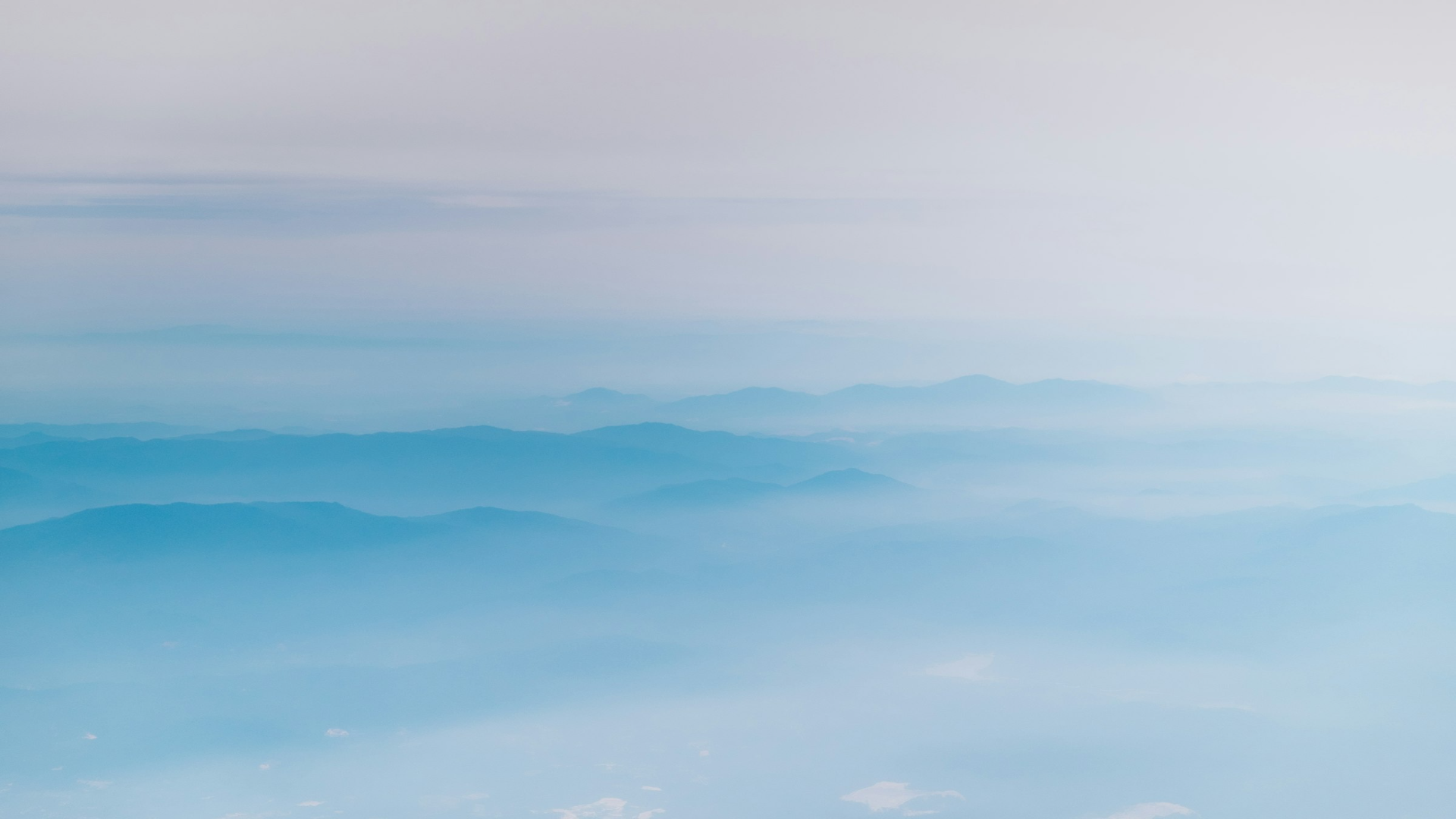 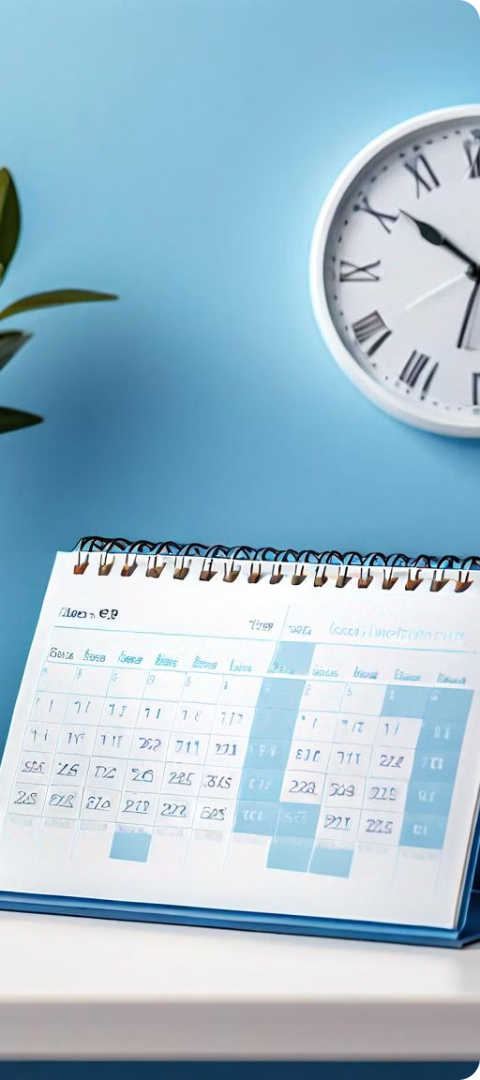 ACCOMPAGNEMENT PERSONNALISE TOUT AU LONG DU PARCOURS
Durée de la Formation
Écrits d'Admissibilité
1
100 heures de préparation d'octobre à mars, dédiées à la maîtrise des connaissances et des compétences pour réussir les épreuves écrites.
Oraux d'Admission
2
42 heures de préparation de mars à mai, focalisées sur la préparation aux épreuves orales et la mise en situation d'oraux.
Travail Personnel
3
Entre 2 et 3 heures de travail personnel par semaine, pour une préparation complète et efficace.
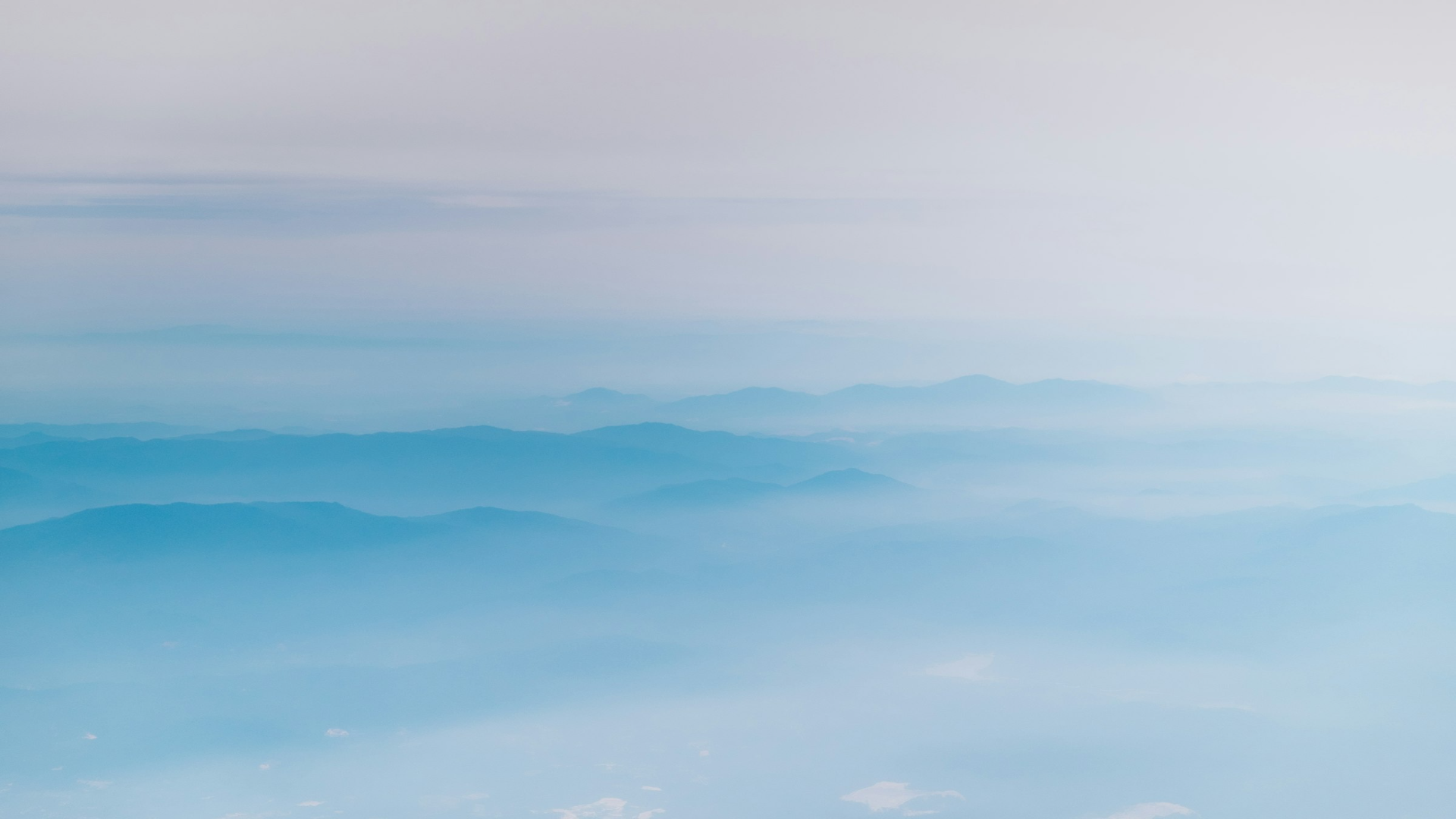 Entrainement aux écrits1
1: 1 module = 3h de travail personnel
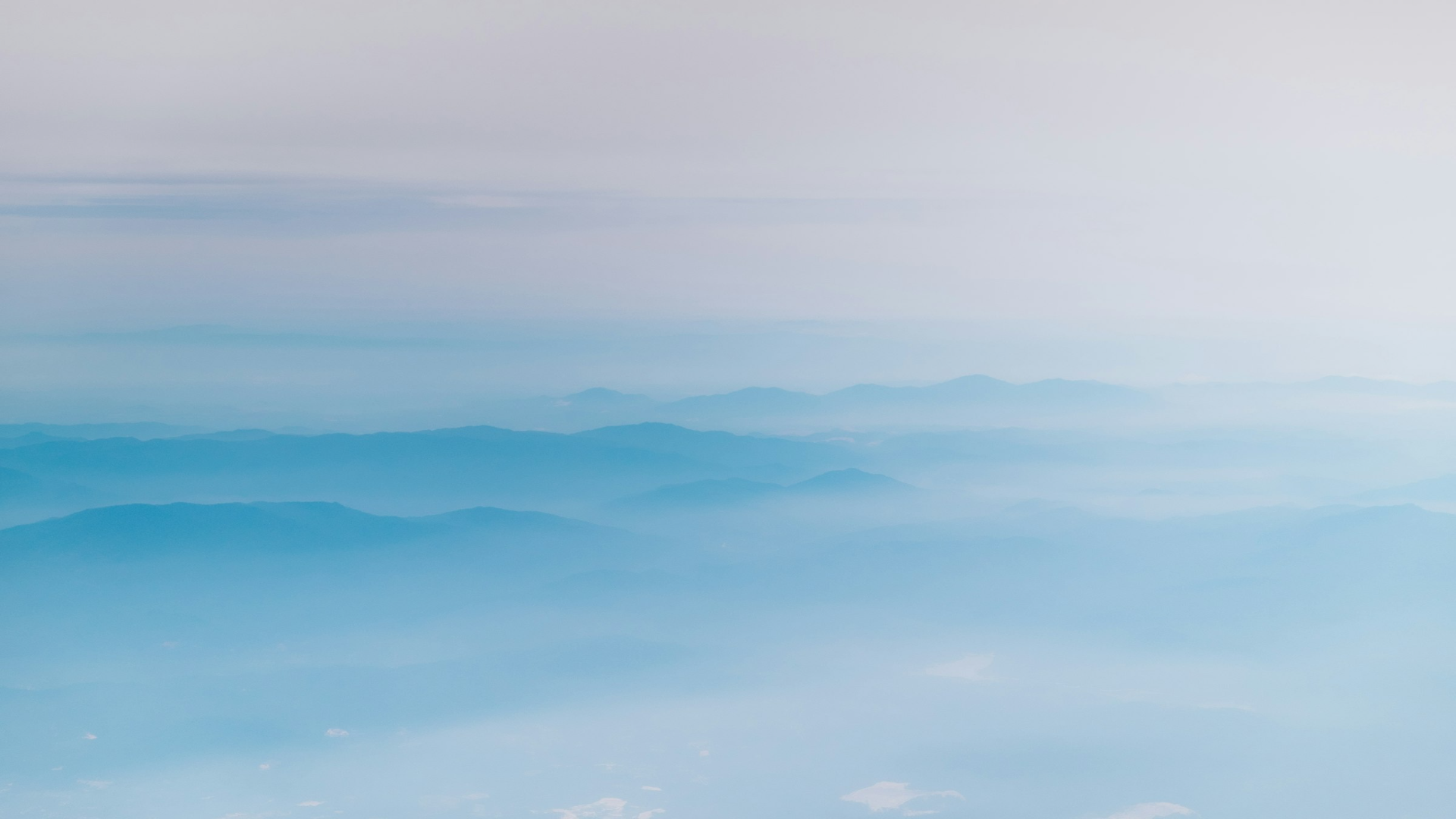 Entrainement aux oraux
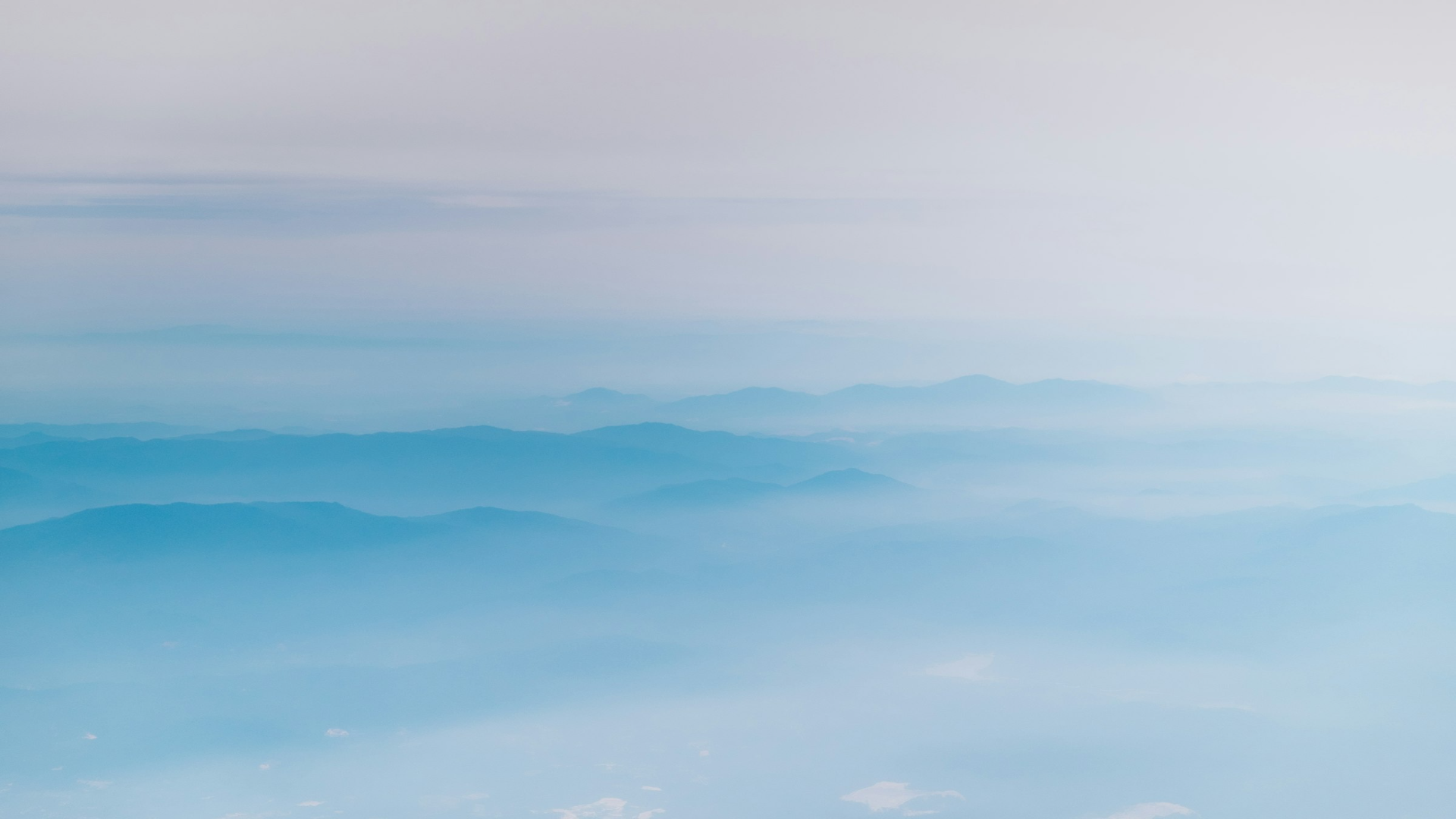 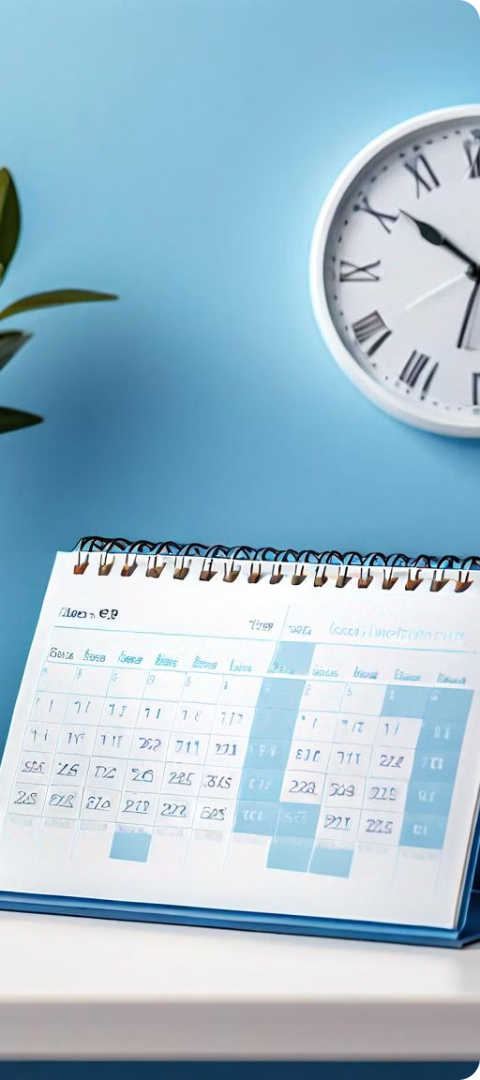 Structure d’un module
Un cours
1
Eléments de connaissances ciblées
Des exemples
Des ressources d’approfondissement
Des entrainements corrigés
2
Entrainements: exercices types, QCM, quizz…
Corrigés commentés
1h30 de distanciel synchrone
3
Retour sur les entrainements
Apports 
FAQ
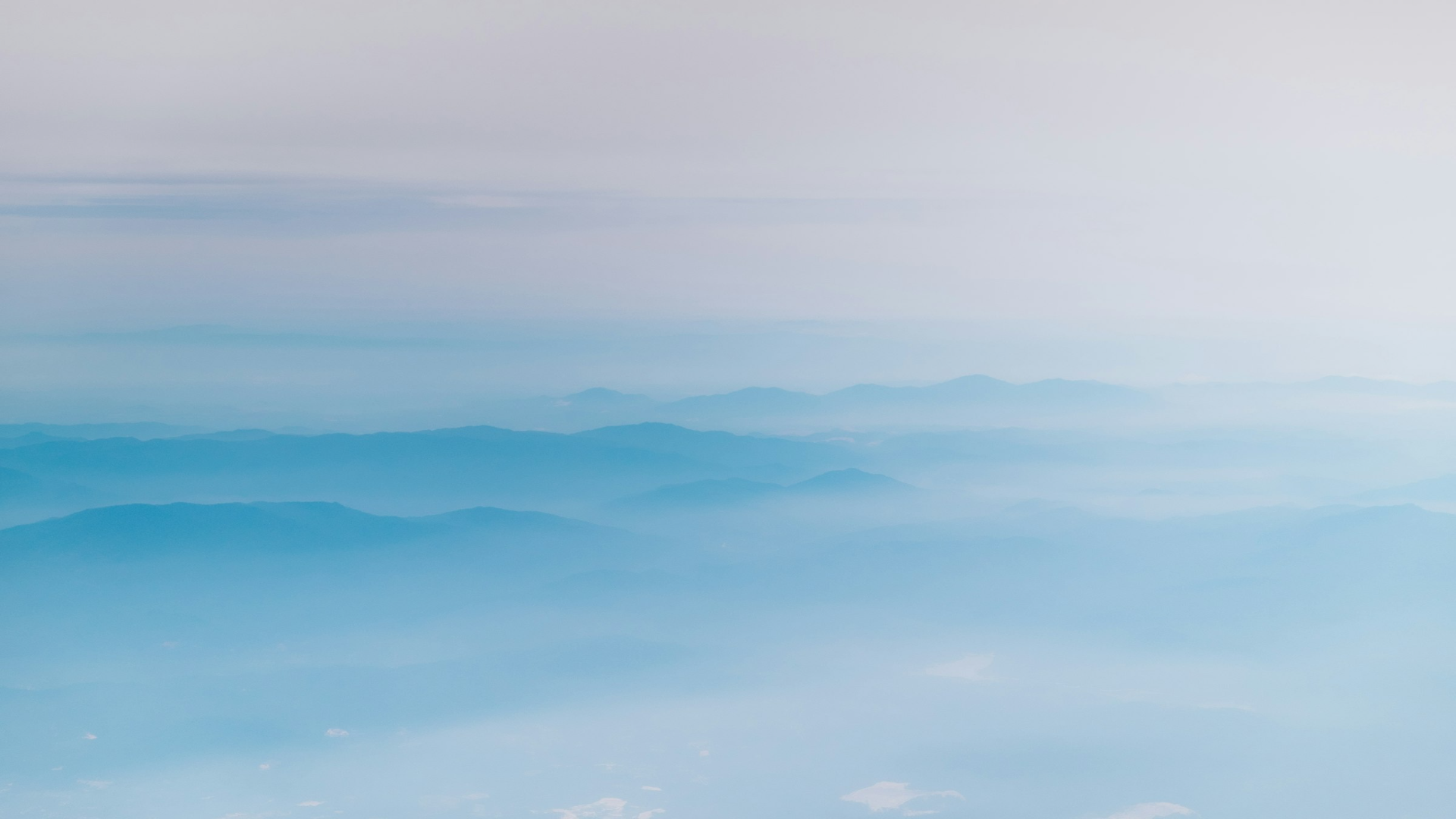 Le coût de la formation
1. Pack : écrits et oraux
2. La préparation aux écrits seule
3. La préparation aux oraux après celle des écrits
1500 euros
1200 euros
600 euros
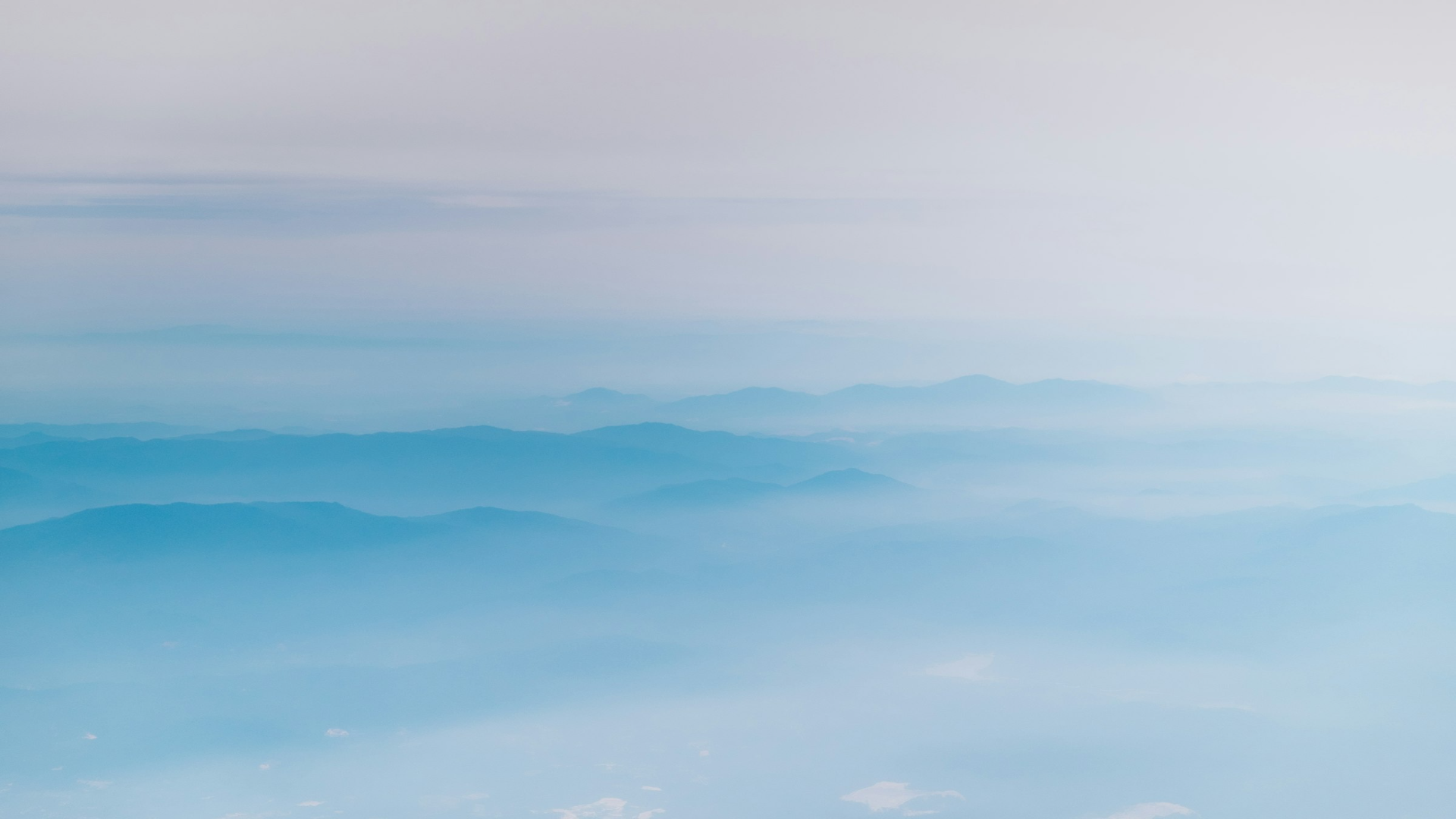 Le processus de pré-inscription
1. Candidature en ligne
2. Une réponse
3. Un règlement
Remplissez le formulaire de pré-inscription sur le lien suivant (au choix) :
Nantes
La Roche
Angers
Vous recevrez la confirmation de votre pré-inscription au regard des places disponibles avec un lien pour le règlement.
Votre place sera réservée lors du paiement en ligne.
Adaptation de la formation aux personnes en situation de handicap

Nous mettons en place les moyens nécessaires pour adapter la formation aux personnes en situation de handicap, en fonction de leurs besoins spécifiques. Nous vous invitons à contacter votre ISFEC de territoire pour discuter des modalités d'adaptation.
Condition d’ouverture

Mini: 8 candidats inscrits par site
Max: 12 candidats inscrits par site
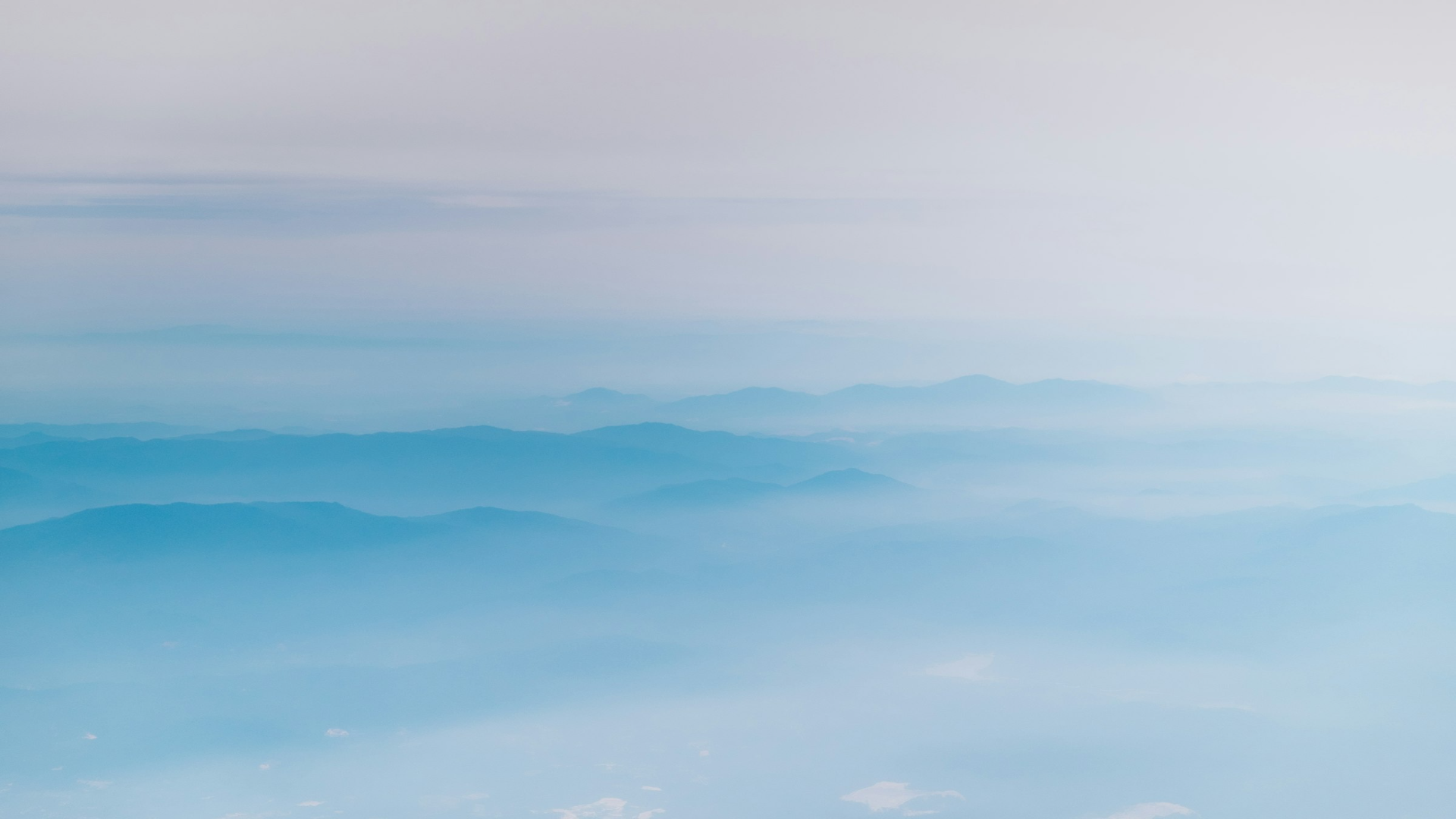 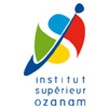 Rejoignez-nous et bénéficiez du savoir-faire
de formateurs et enseignants experts 
de la préparation au concours 
de professeur des écoles
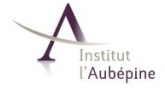 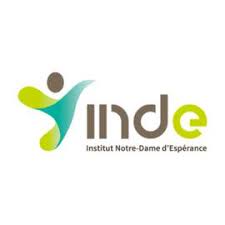